Требования к организации работы учителя-дефектолога в условиях ПКПП
Усова Татьяна Михайловна, директор
ГУО «Гомельский областной центр коррекционно-развивающего обучения и реабилитации»
Нормативные документы, регулирующие содержание деятельности учителя-дефектолога ПКПП
«Положение о пункте коррекционно-педагогической помощи», утверждено постановлением Министерства образования Республики Беларусь 25.07.2011 №131;

Методические рекомендации «Организация и содержание работы в пункте-коррекционно-педагогической помощи», утверждены Министром образования Республики Беларусь К.С.Фарино 25.05.2012;

Инструктивно-методическое письмо «Об организации коррекционно-педагогической помощи детям с особенностями психофизического развития при получении ими дошкольного или общего среднего образования в 2013/2014 учебном году»
2
Этапы деятельности и ведения документации учителя дефектолога ПКПП
3
1 этап - планирование деятельности на учебный год
Примерная форма                                                                                                                                 Утверждаю
                                                                                                                                                                                 руководитель учреждения образования
                                                                                                                                                                                  __________________ ФИО
                                                                                                                                                                                 «__» _____________ 20__г.
        Годовой план работы учителя-дефектолога пункта коррекционно-педагогической помощи 
___________________________________________________________________________
(название учреждения образования)
___________________________________________________________________________
(ФИО учителя-дефектолога)

























                                                                                                                                                                                                                                                                                    см. продолжение

Годовой план работы учителя-дефектолога  составляется на основе годового плана работы учреждения образования, утверждается руководителем учреждения образования и отражает основные цели и направления деятельности данного специалиста, в том числе коррекционно-педагогической работы, а также сроки реализации мероприятий
4
1 этап - планирование деятельности на учебный год
5
2 этап -углубленное психолого-педагогическое обследование обучающихся (изучение индивидуально-типологических особенностей развития обучающихся)
!!! 
Обследование зачисленных детей фиксируется
В «Журнале учета проведенных занятий и посещения их обучающимися с ОПФР»: 
 - на отведенной в конце странице, которая называется «Обследование детей с целью комплектования групп в ПКПП»



или «Психолого-педагогическое обследование» с указанием фамилии каждого ребенка (группы, подгруппы) и времени обследования; 
или на странице каждого ребенка
1 – 15 сентября
Фиксируются результаты углубленного изучения индивидуально типологических особенностей обучающихся на момент зачисления на занятия. 

Обращаем внимание: 
в данных картах может фиксироваться динамика развития ребенка относительно его личных достижений. Ведение карты в таком формате поможет учителю-дефектологу  составить аналитический отчет  работы за год и определить эффективность коррекционного воздействия (промежуточный и итоговый мониторинг);
можно использовать любые варианты карт, представленных в литературе, или разработанные самостоятельно, наиболее подходящие к категории детей, при наличии методик и наглядного материала к ним;
диагностический материал в процессе ежедневных занятий не используется!!!
Заполнение карт* на обучающихся, зачисленных на ПКПП

* для обучающихся с нарушениями речи могут быть речевые карты
6
3 этап - распределение обучающихся с ОПФР по группам, подгруппам, для индивидуальной работы
1 – 15 сентября
!!!
Объем коррекционно-педагогической помощи, форму проведения занятий (групповая, подгрупповая, индивидуальная) для каждого обучающегося, зачисленного в ПКПП, учитель-дефектолог определяет самостоятельно по результатам изучения индивидуально-типологических особенностей детей
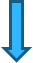 Расписание занятий
Утверждается руководителем учреждения образования
Указывается время проведения каждого занятия с учетом перерывов между ними
Учитывает требования СанПиНа и гигиенических нормативов
Составляется из расчета 20-часовой педагогической нагрузки в неделю на 1 ставку
Продолжительность занятий определяется индивидуальными и возрастными особенностями обучающихся с ОПФР
К расписанию прилагаются:
списки обучающихся по группам (подгруппам) с указанием их названия по виду и степени тяжести нарушений, а также группа (класс), в котором обучается ребенок;
фамилии, имена обучающихся при проведении с ними индивидуальных занятий.


Ссылка на нормативные документы:
1. Методические рекомендации «Организация и содержание работы в пункте-коррекционно-педагогической помощи», раздел «Перечень документации ПКПП»;
2. Инструктивно-методическое письмо «Об организации коррекционно-педагогической помощи детям с особенностями психофизического развития при получении ими
   дошкольного    или общего среднего образования в 2013/2014 учебном году»,  раздел «Ведение документации»/у администрации, п.8;
3. Журнал «Пралеска», № 01/2019, п.9
7
4 этап - Планирование работы по исправлению нарушений, выявленных у обучающихся
Перспективные планы коррекционно-педагогической помощи
на каждую группу/подгруппу
индивидуальные (для индивидуальных занятий)
Утверждаются руководителем учреждения образования.
Разрабатываются на основании данных об индивидуально-типологических особенностях обучающихся.
Отражают основные направления работы по преодолению у обучающихся имеющихся нарушений.
Могут составляться на одну (две) четверти/один (два) месяц с учетом результатов динамического изучения.
Можно вносить изменения и дополнения, ориентируясь на успехи или затруднения обучающихся. 

Форму плана учитель-дефектолог определяет самостоятельно 
(рекомендуется указывать тему занятия, количество часов, основные направления коррекционной работы)
Ежедневные планы
Могут быть представлены в виде:
краткого плана занятия;
развернутого конспекта занятия;        с указанием цели занятия, предлагаемых видов деятельности, используемого материала
технологической карты занятия
!!!  
Для учителей-дефектологов первой и высшей категории допускается тезисная структура плана. Учителя-дефектологи второй категории и без категории должны писать развернутые планы-конспекты или заполнять технологические карты.
Содержание планов должно соответствовать перспективным планам, записям в журнале учета проведенных занятий.
При ежедневном планировании групповых занятий можно составлять конспекты или технологические карты занятий на текущую неделю, в которых определяются темы, задачи, оборудование и краткий план групповых занятий. Также на неделю определяются задачи, содержание и ведется учет индивидуальных занятий.
8
Примерная форма перспективных планов
Перспективный план работы с детьми с НВОНР
       на 20__/20__учебный год






Планируя работу с детьми с НВОНР, осложненным дизартрией, необходимо предусмотреть объем работы по развитию артикуляционной моторики и дыхания, а также общей и мелкой моторики.                                                
                                                       
Перспективный план работы с детьми с НВОНР, осложненным дизартрией на 20__/20__учебный год







Для группы/подгруппы детей, имеющих трудности в обучении (смешанное расстройство учебных навыков), необходимо включить в планирование объем работы по развитию психических функций
                                                       
Перспективный план работы с детьми с трудностями в обучении на 20__/20__учебный год









Для детей дошкольного возраста, имеющих в заключении ПМПК рекомендации о проведении коррекционной работы по профилактике дискалькулии, необходимо включить в планирование данный вид работы

Ссылка на документы:
Журнал «Пралеска», № 01/2019, п.2
9
5 ЭТАП - РЕАЛИЗАЦИЯ ПРАКТИЧЕСКОЙ РАБОТЫ – с 16 сентября по 25 мая
Учебная зона
Отдельный кабинет с созданием адаптивного  образовательного пространства
Требования к ведению Журнала учета проведенных занятий и посещения их обучающимися с ОПФР
1.Рекомендуется использовать классный журнал и заполнять аналогично ведению данного документа.
2. Ведется на языке (русском/белорусском) в зависимости от языка обучения и воспитания в учреждении образования.
3. Список обучающихся группы/подгруппы, зачисленных на занятия в ПКПП, заполняется в алфавитном порядке (на узкой вкладке журнала).
4. На странице «Змест» вклеивается (эстетично!) набранное на компьютере «Содержание».
5. На лист с расписание вклеивается (эстетично!) лист с составленным на полугодие расписанием занятий (индивидуальных, групповых, подгрупповых).
6. На каждого ребенка отводятся страницы для записи индивидуальных занятий (количество страниц определяется количеством занятий в неделю, обычно не более 5 листов). 
7. Целесообразно для записи групповых и подгрупповых занятий отводить страницы в конце журнала.
На левой странице записывается:
В строке, предназначенной для записи наименования учебного предмета, - организационная форма проведения занятия 
номер и название группы или подгруппы в соответствии с расписанием занятий, например: 
Группа №1:Дисграфия на почве нарушения языкового анализа и синтеза или 
Индивидуальное занятие: фамилия, имя ребенка, речевое заключение.
В графах, отведенных для учета проведенных занятий, - дата проведенного занятия (20.09.).
Буквой «н» отмечается отсутствие обучающегося на занятии.
На правой странице записывается:
Дата проведения и с большой буквы – тема занятия (в строке графы «содержание учебного занятия»).
Формулировка темы занятия должна звучать следующим образом, например, «Формирование (развитие, совершенствование) умений составлять рассказ по серии сюжетных картинок», а не «Формировать (развивать, совершенствовать).
8. В случае отсутствия обучающегося (Иванова) по причине, не зависящей от учителя-дефектолога, на левой странице журнала ставится «н», а на правой записывается дата, тема занятия. Фамилия и имя того ребенка (Сидорова), с которым проводилось занятие в это время, пишется в графе «Домашнее задание». На странице Сидорова ничего не пишем.
В случае, когда нет возможности заменить другим ребенком, на странице отсутствующего ребенка ставим «н», тему не пишем, но строку на правой странице не пропускаем. На выделенной в конце журнала странице «Учет отработанного времени» делаем запись.
9. В конце журнала вносятся данные о детях с ОПФР (согласно графам журнала).
Информационная зона
Игровая зона
Релаксационная, сенсорная зоны
Зона коррекции звукопроизношения
Рабочее место учителя-дефектолога
10
ДИАГНОСТИКАв течение года (октябрь - апрель)
Журнал учета обследованных и зачисленных в ПКПП детей
Промежуточный мониторинг достижений обучающихся, зачисленных в ПКПП
(декабрь)
Обследование детей учреждения образования
Карта углубленного обследования/речевая карта
Определение динамики развития детей и оценки результативности работы за полугодие
Заносится запись о ребенке, зачисленном в ПКПП, один раз по
факту зачисления. Далее в отношении его заполняется только колонка «Дата отчисления». Данные записи делаются на основании приказов руководителя учреждения образования.

2. Фиксируются записи об обследовании состояния    психофизического развития всех детей, зачисленных в учреждение образования.
          В графе «Заключение» учитель-дефектолог ПКПП делает запись о предполагаемом нарушении (дислалия, ОНР, дизартрия и т.п.). В случае, если у ребенка нарушений нет, в графе «Заключение» делается запись «Речевое нарушение соответствует возрасту».

На основании данных диагностики составляется запрос на обследование детей ПМПК в ЦКРОиР
1. Внесение изменений и дополнений в планирование (при необходимости);
2. Отчисление ребенка (при исправлении нарушения)
3. Инициирование изменения  формы оказания специальной помощи и направления на ПМПК (при диагностике более сложного нарушения)
Ссылка на нормативные документы:
1. Методические рекомендации «Организация и содержание работы в пункте-коррекционно-педагогической помощи», раздел «Перечень документации ПКПП», приложение 2;
2. Инструктивно-методическое письмо «Об организации коррекционно-педагогической помощи детям с особенностями психофизического развития при получении ими   дошкольного    или общего среднего   образования в 2013/2014 учебном году»,  раздел «Ведение документации»/у руководителя, п.6;
3. Журнал «Пралеска», № 01/2019, п.4
11
Консультирование
ГРАФИК КОНСУЛЬТАЦИЙ*






















*     размещается на стенде и на сайте учреждения образования
**   устанавливается с учетом возможностей родителей и педагогических работников
*** определяется с учетом запросов консультируемых
Законные представители обучающихся
Обучающиеся, на зачисленные в ПКПП
Педагогические работники учреждения образования
индивидуальные и групповые консультации
родительские собрания
-    информация на сайте
12
КОНСУЛЬТИРОВАНИЕ:
-   осуществляется в рамках 36-часовой рабочей недели учителя-дефектолога;
не входит в его 20-часовую педагогическую нагрузку и не включается в расписание      занятий;
не регламентируется нормативными правовыми актами количество консультаций и время их проведения; 
периодичность определяется учителем-дефектологом по согласованию с администрацией учреждения  образования, но не реже 1-2 раза в месяц.





Учет проведенных консультаций рекомендуется осуществлять на специально отведенных страницах в «Журнале  учета проведенных занятий и посещения их обучающимися». При этом:
































Ссылка на нормативные документы:
Методические рекомендации «Организация и содержание работы в пункте-коррекционно-педагогической помощи», раздел «Общие требования к организации и содержанию коррекционно-педагогической помощи в ПКПП»;
2.      Инструктивно-методическое письмо «Об организации коррекционно-педагогической помощи детям с особенностями психофизического развития при
         получении ими дошкольного    или общего среднего образования в 2013/2014 учебном году»,  раздел «Ведение документации»/у учителя-дефектолога, п.3;
3.      Журнал «Пралеска», № 01/2019, п.14
13
7  ЭТАП – ПОДВЕДЕНИЕ ИТОГОВ РАБОТЫ ЗА УЧЕБНЫЙ ГОД
Отчет составляется в свободной форме и включает:
количественные данные о проведенной в течение года работе;
качественный анализ основных проблем.
Анализ деятельности по всем направлениям работы
Мониторинг эффективности коррекционно-педагогической работы
Аналитический отчет  о работе за учебный год
Диагностические и графические материалы
1. Диагностические карты, отражающие динамику развития/исправления/улучшения состояния индивидуально-типологических особенностей обучающихся по итогам года.
2. Графические материалы, визуально подтверждающие информацию, отраженную в диагностических картах.


Эффективность коррекционного воздействия
Примерный план отчета:
- достижение (недостижение) поставленных целей, что способствовало (препятствовало) их достижению;
- данные психолого-педагогической диагностики, анализ   контингента детей  в ПКПП;
- результаты коррекционно-педагогической работы, данные об ее эффективности;
- данные о консультативно-просветительской деятельности: формы и результативность;
- данные о пропаганде дефектологических знаний (изготовление брошюр, информационных листков и т.д.);
- выполнение плана по самообразованию и профессиональному развитию (участие в семинарах, работе МО и др.);
- пополнение материально-технической базы кабинета;
- общий анализ выполнения годового плана работы и задачи на следующий учебный год.
14
Списки детей Пкпп                 УТВЕРЖДАЮТСЯ РУКОВОДИТЕЛЕМ УЧРЕЖДЕНИЯ ОБРАЗОВАНИЯ
Список детей
__________________________________________________
(название учреждения образования)
зачисленных в пункт коррекционно-педагогической помощи 
в 20__/20__ учебном году
2. Список  детей,
__________________________________________________
(название учреждения образования)
 получающих помощь  в пункте коррекционно-педагогической помощи 
в 20__/20__ учебном году*
* Учитель-дефектолог может составить полный список детей, которые получают коррекционно-педагогическую помощь в ПКПП в текущем учебном году. Это дети, которые продолжают получать коррекционно-педагогическую помощь в пункте, и новые дети, зачисленные в текущем учебном году.
15
Требования к организации работы учителя-дефектолога в условиях ПКПП
Усова Татьяна Михайловна, директор
ГУО «Гомельский областной центр коррекционно-развивающего обучения и реабилитации»